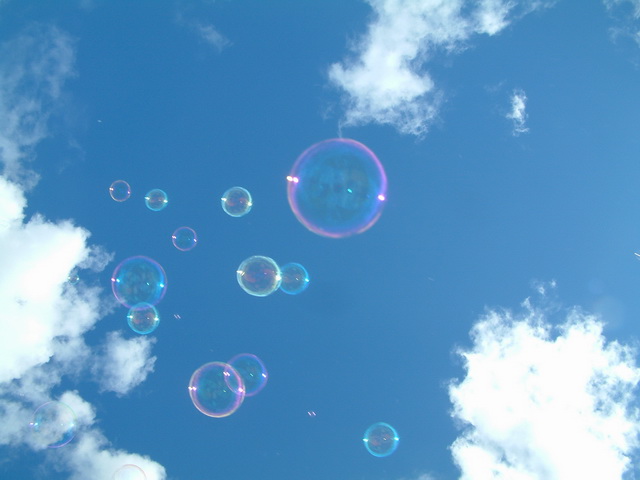 Что мы можем сделать, чтобы воздух стал чище?
Посади  дерево
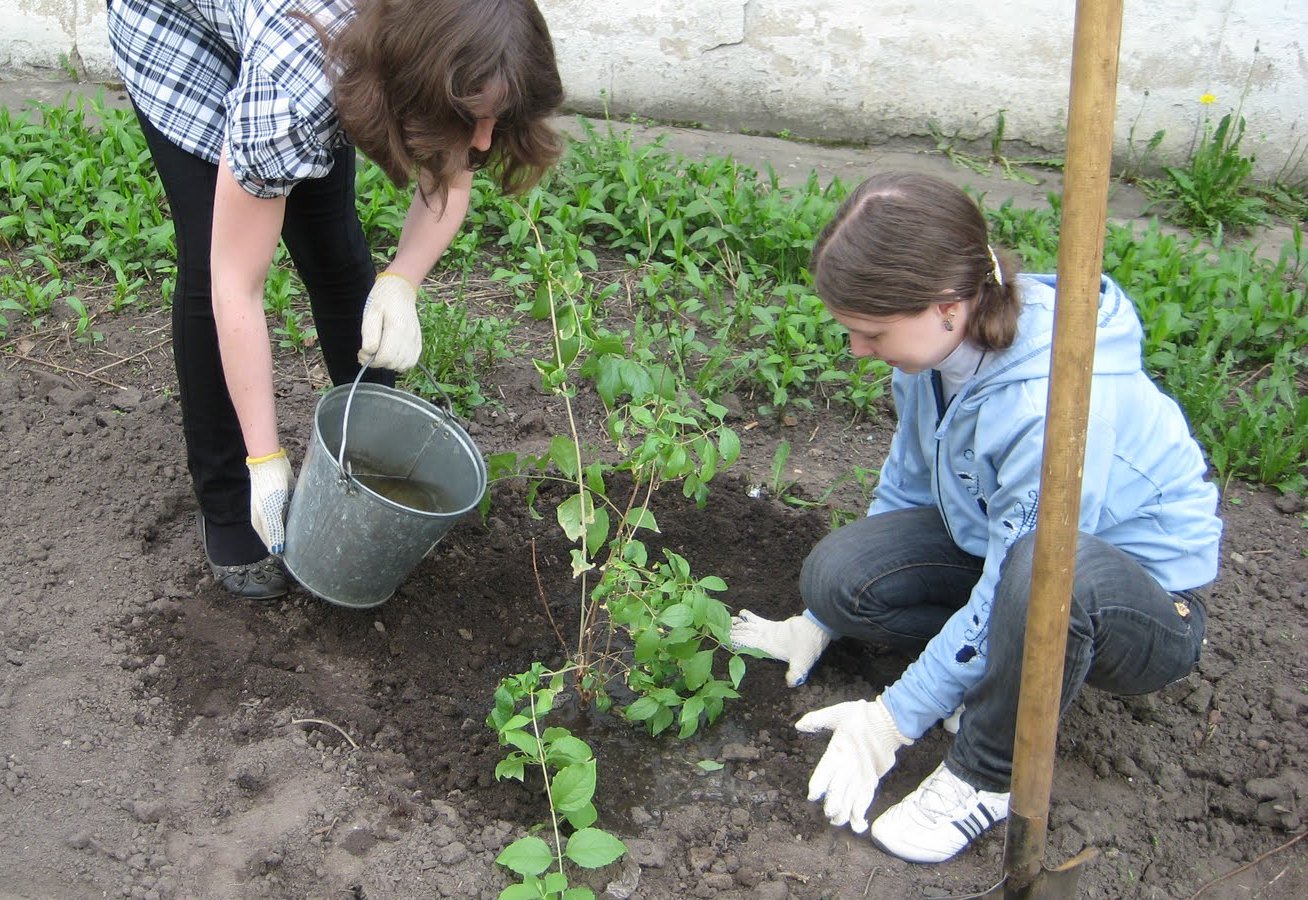 береги растения
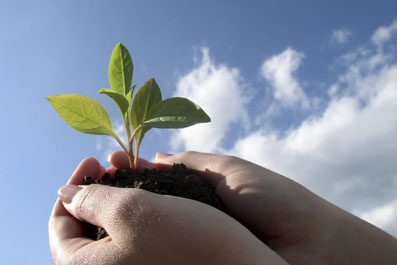 вытирать  пыль
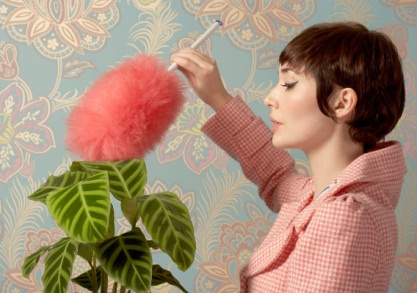 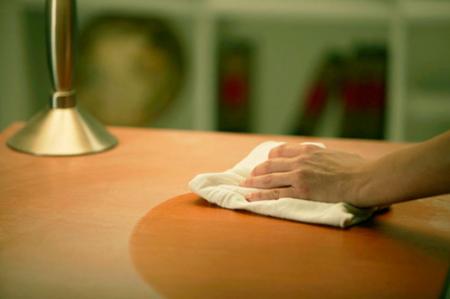 мыть полы
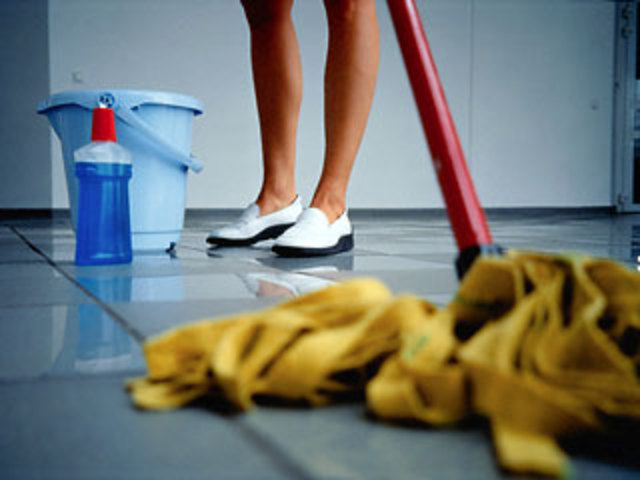 мусор кидать в урну
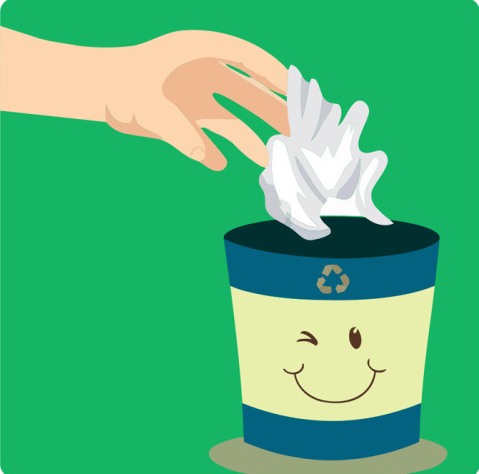 Разжигай костры в специально отведенном месте
отдохнувши потуши!
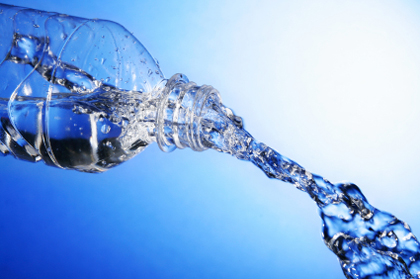 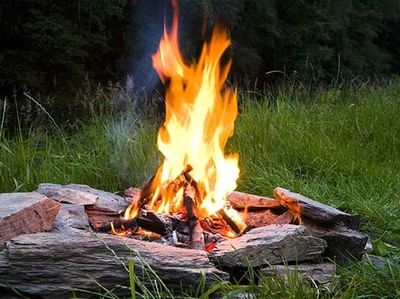 и дыши чистым воздухом
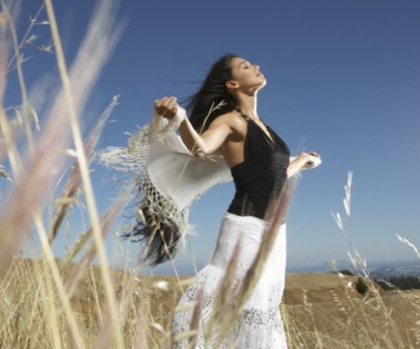